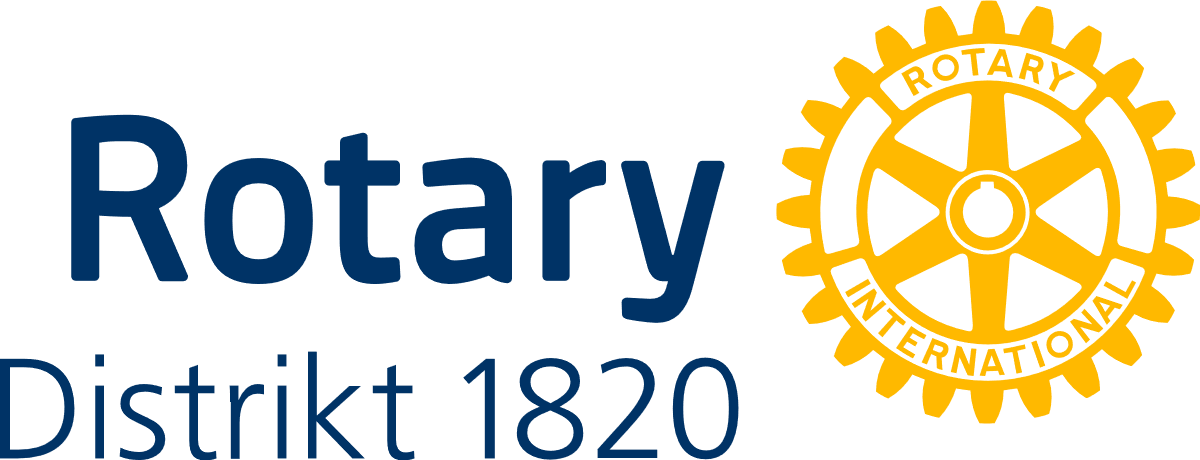 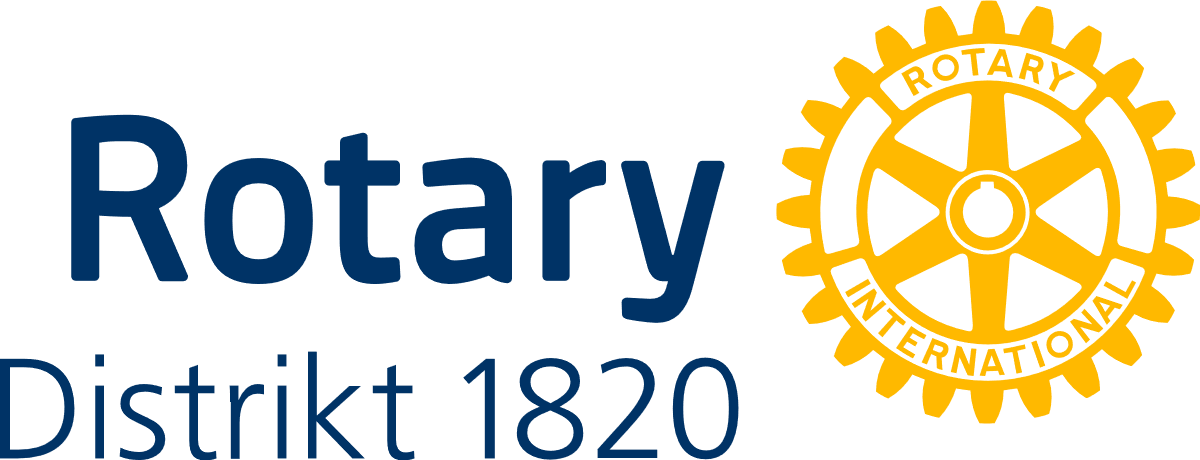 Region 6
„Die Frankfurter Lesepaten“
Dagmar Haase (RC F.-Städel)
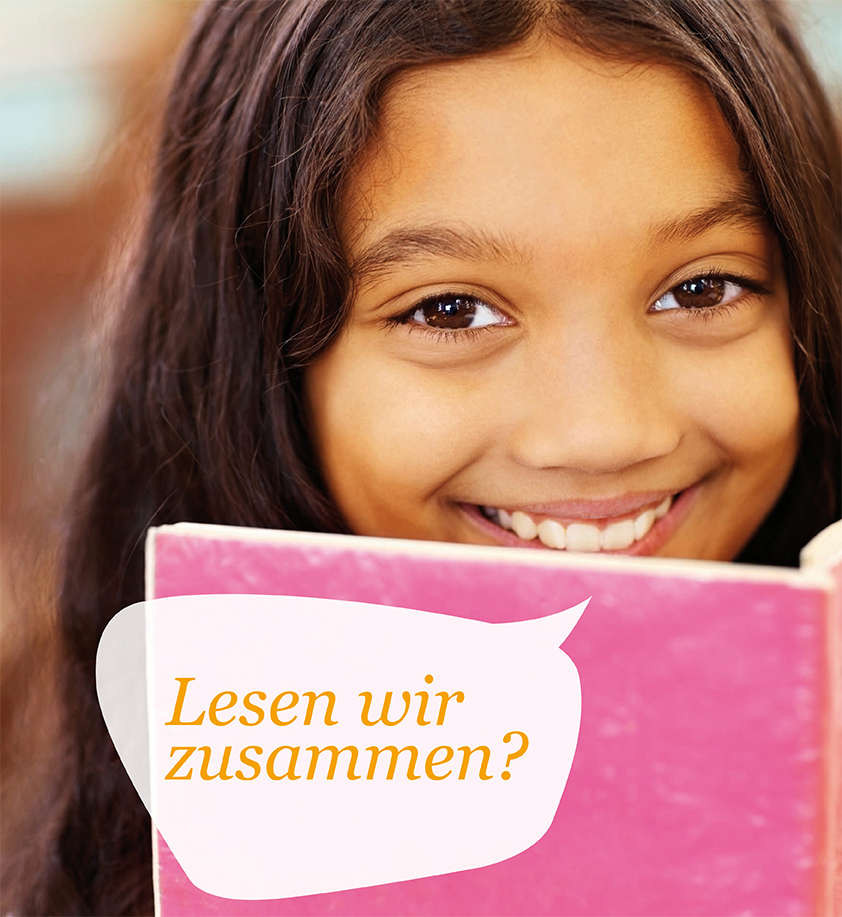 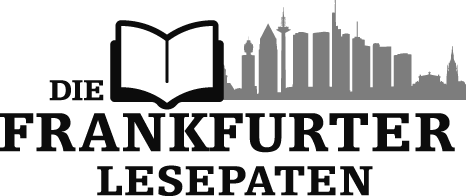 „…weil Lesen stark macht“
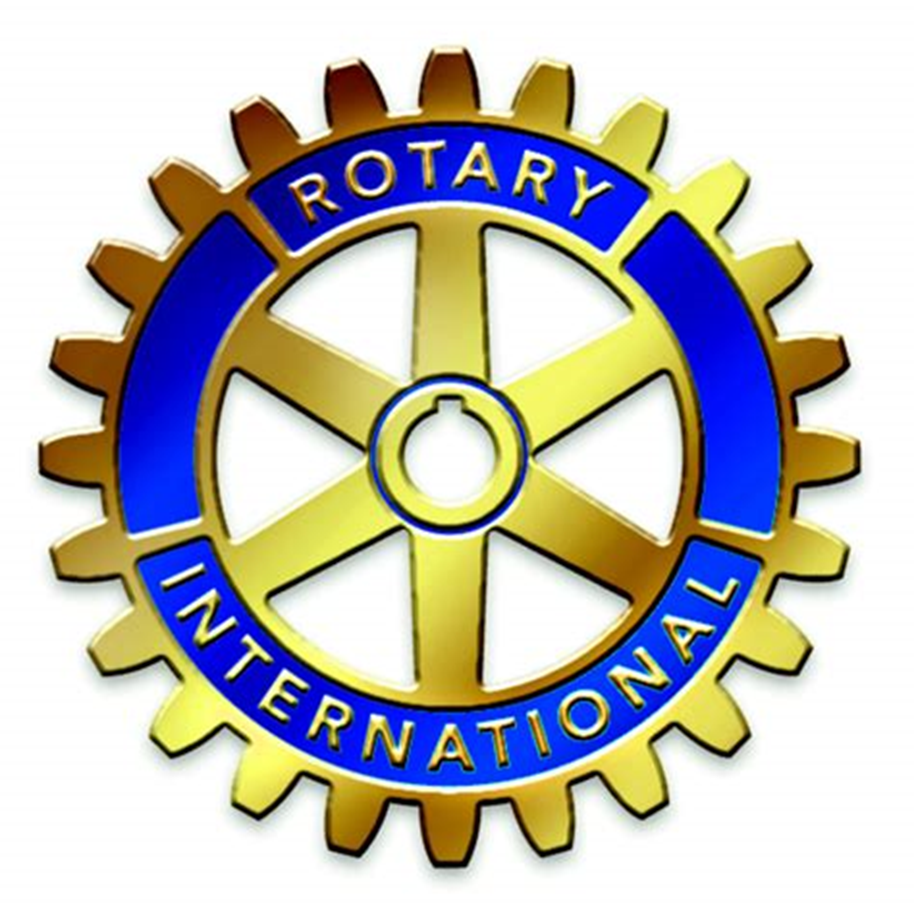 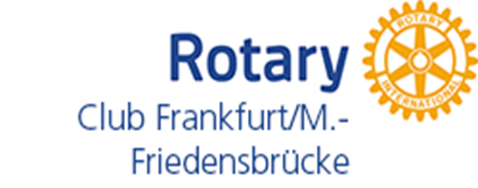 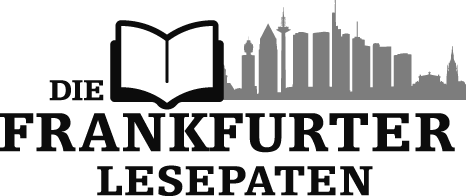 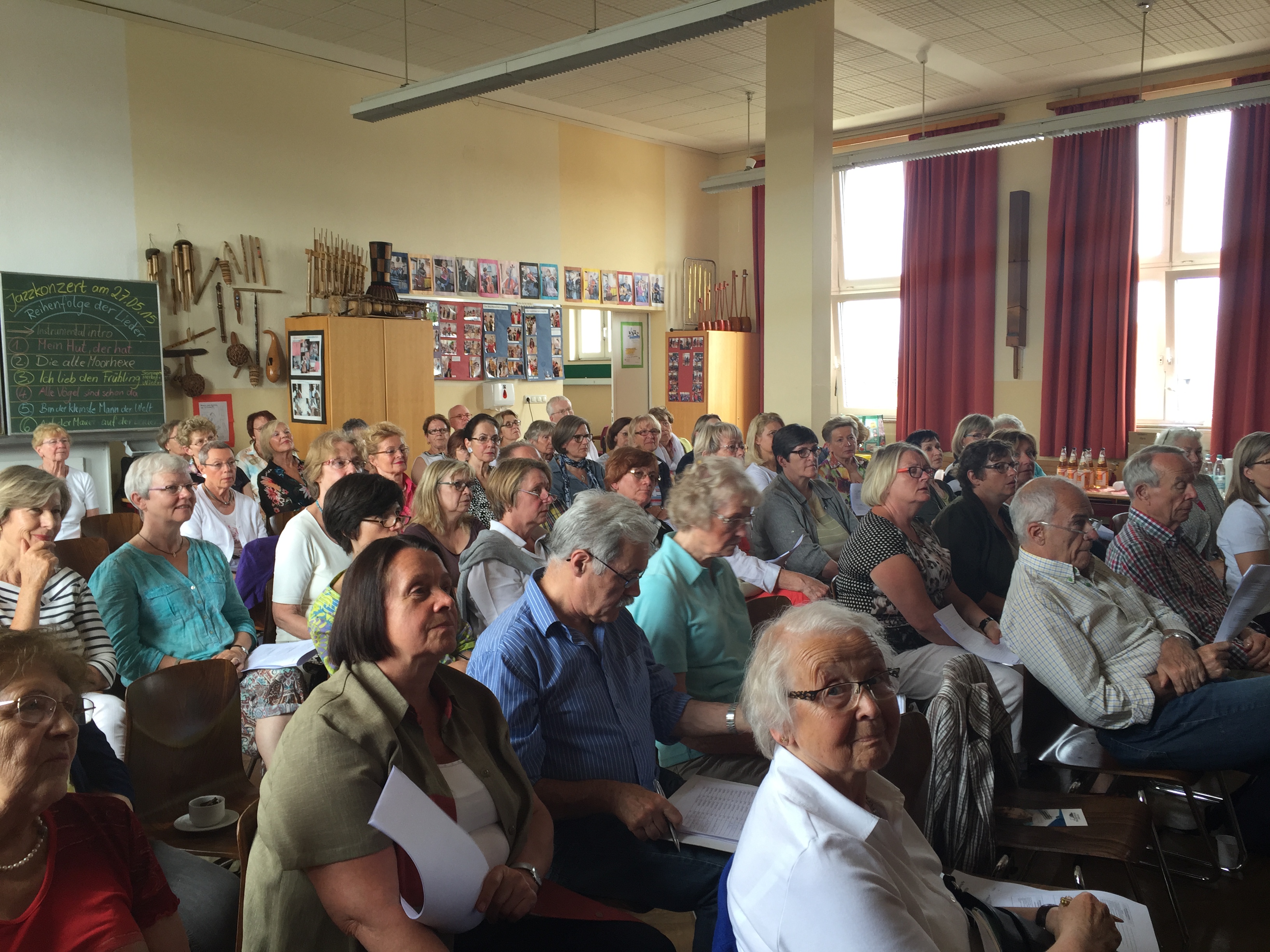 Frankfurter Bürgerstiftung im Holzhausenschlösschen
Aussenansicht_c_walter_dorn
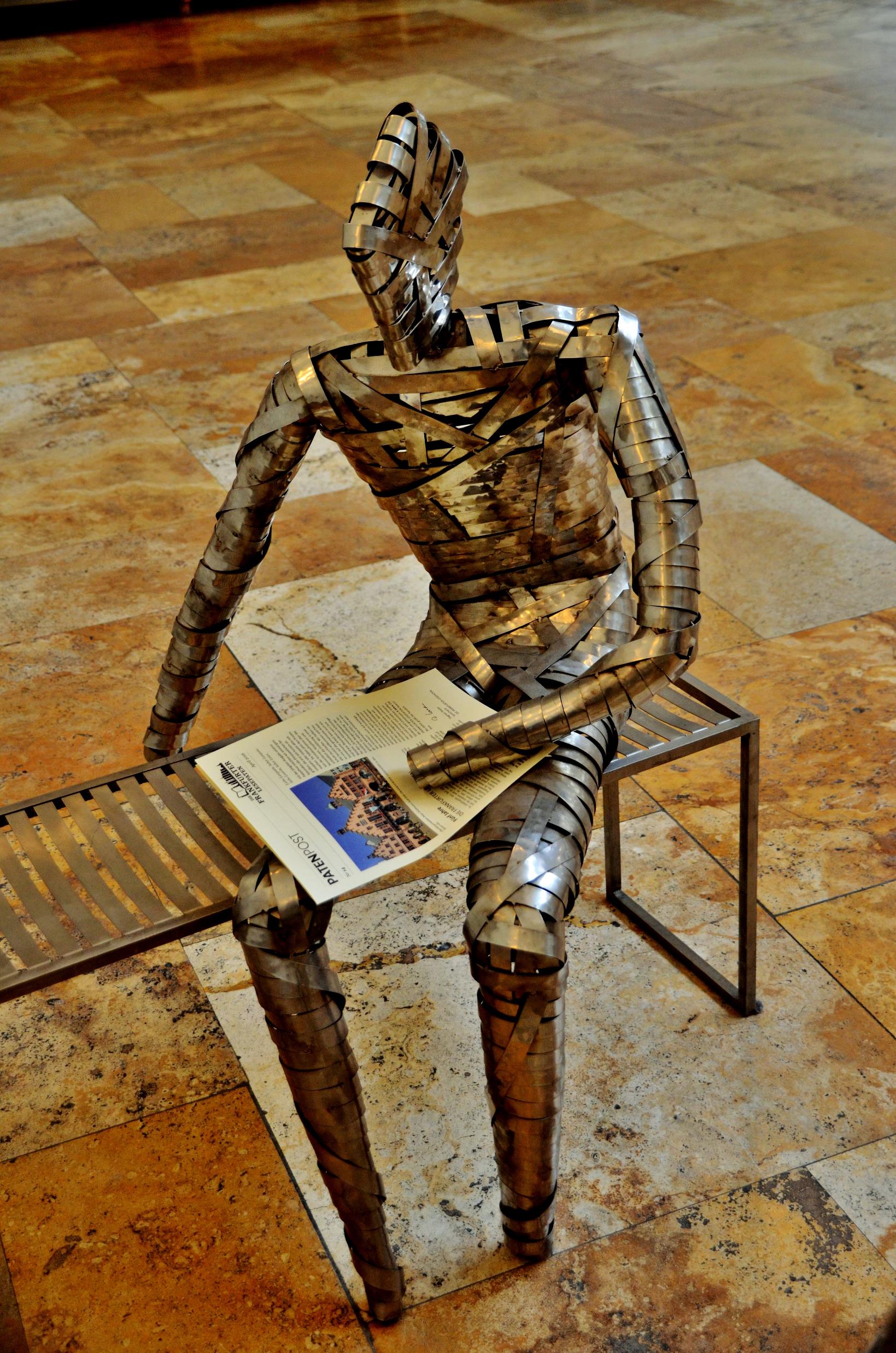 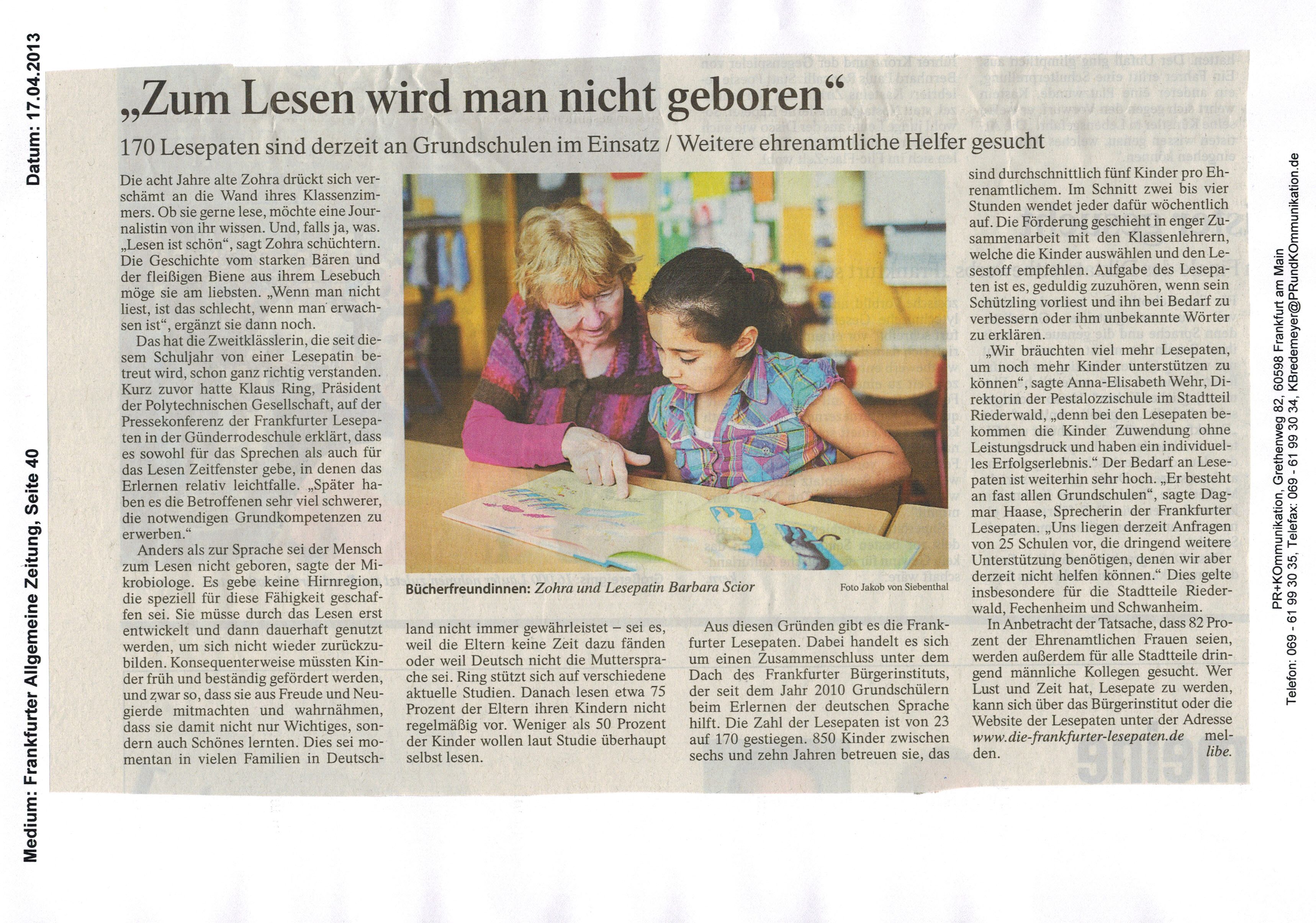 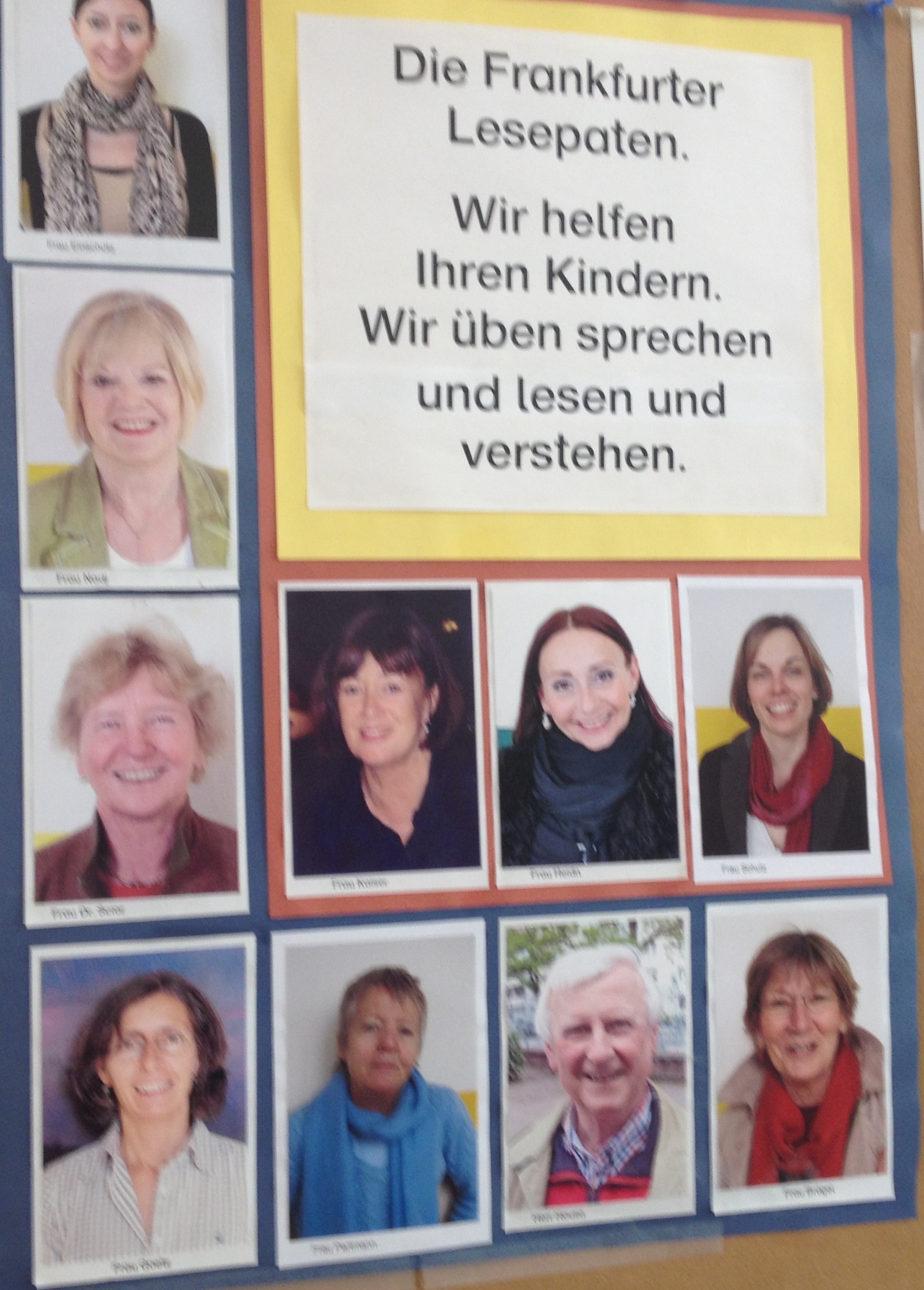 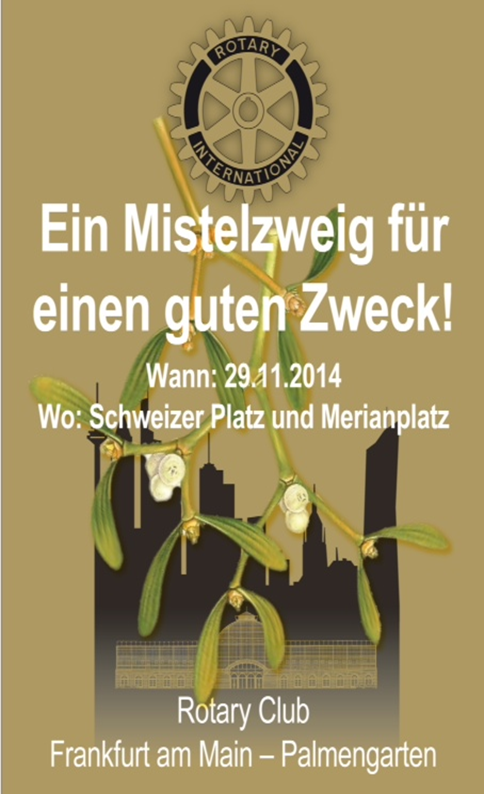 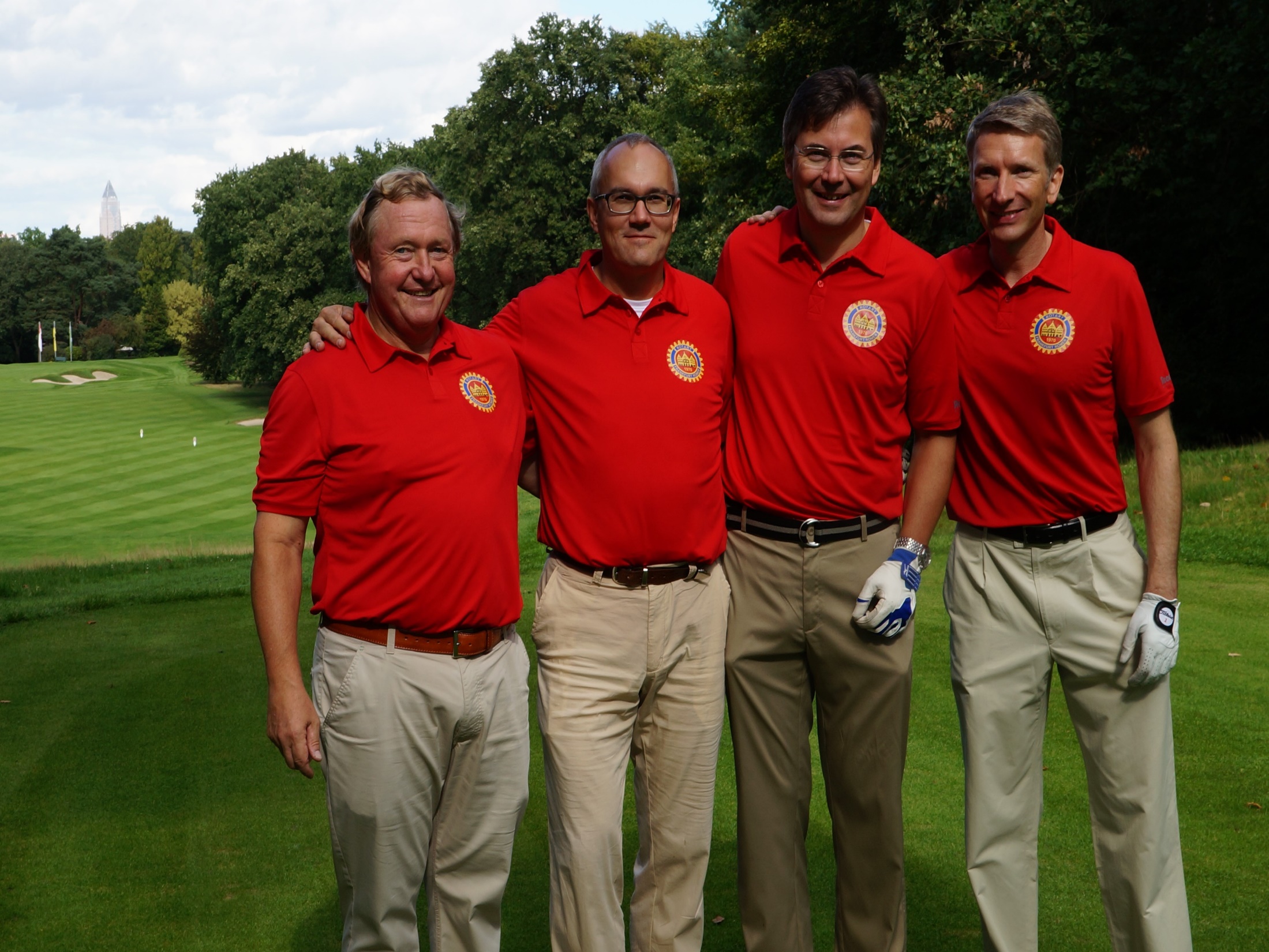 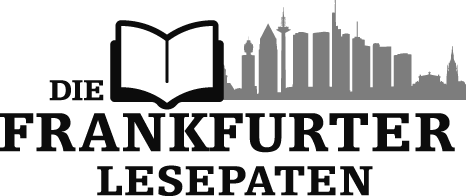 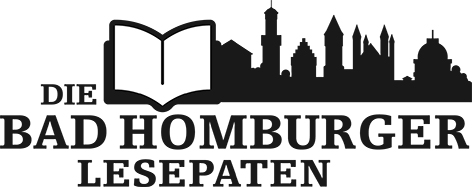